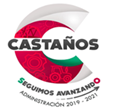 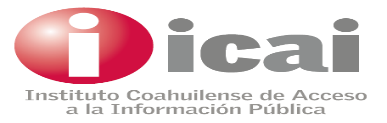 Presidencia Municipal de Castaños, CoahuilaAdministración 2019-2021
LEY DE ACCESO A LA INFORMACION PUBLICA Y LEY DE ACCESO A LA PROTECCION DE DATOS PERSONALES.

Art.18    Fracción I. 
VINCULO DE TRANSPARNCIA

POR MEDIO DEL PRESENTE SE INFORMA QUE NUESTRO MUNICIPIO NO CUENTA CON UNA PAGINA PROPIA, POR LO QUE ESTAMOS USANDO LA PLATAFORMA DE TRANSPARENCIA QUE NOS  PROPORCIONA EL ICAI PARA  ASI DAR CUMPLIMIENTO AL REQUERIMIENTO CORRESPONDIENTE.
http://www2.icai.org.mx/ipo/dependencia.php?dep=36



Responsable de generar información:
Lic. Juanita Milagros Zamora Martínez
Titular de Unidad de Transparencia.
  
Validación: Unidad de Transparencia Municipal 
 Fecha de Validación: 05/Enero/2022